МИНИСТЕРСТВО ОБРАЗОВАНИЯ И НАУКИ САМАРСКОЙ ОБЛАСТИ

ГОСУДАРСТВЕННОЕ БЮДЖЕТНОЕ УЧРЕЖДЕНИЕ ДОПОЛНИТЕЛЬНОГО ПРОФЕССИОНАЛЬНОГО ОБРАЗОВАНИЯ САМАРСКОЙ ОБЛАСТИ 
ЦЕНТР ПРОФЕССИОНАЛЬНОГО ОБРАЗОВАНИЯ
вебинар
для классных руководителей
Организация деятельности классного руководителя в учреждении СПО
23 апреля 2021
воспитательная система
профессиональной образовательной организации
Государственные программы
(РФ и Самарской области)
273-ФЗ, 304-ФЗ
Указы президента
ФГОС СПО 
Требования работодателей
Стратегия развития воспитания РФ 
на период до 2025 г
ПРОФЕССИОНАЛЬНЫЕ ОБРАЗОВАТЕЛЬНЫЕ ОРГАНИЗАЦИИ
Национальные проекты «Образование»                                      «Демография»
Патриотическое воспитание граждан  РФ
Успех каждого ребенка
Поддержка семей, имеющих детей
Содействие занятости
Социальные лифты для каждого
Новые возможности для каждого
Социальная активность
Укрепление общественного здоровья
Цифровая образовательная среда
Молодые профессионалы
Спорт - норма  жизни
ФЗ-304 от 31.07.2020 внесены изменения в  273-ФЗ от 29.12.2012 «Об образовании в РФ»:

Уточнено понятие «воспитание». 
Воспитание определяется как «деятельность, направленная на развитие личности, создание условий для самоопределения и социализации обучающихся на основе социокультурных, духовно-нравственных ценностей и принятых в российском обществе правил и норм поведения в интересах человека, семьи, общества и государства, формирование у обучающихся чувства патриотизма, гражданственности, уважения к памяти защитников Отечества и подвигам Героев Отечества, закону и правопорядку, человеку труда и старшему поколению, взаимного уважения, бережного отношения к культурному наследию и традициям многонационального народа Российской Федерации, природе и окружающей среде» (статья 2).

2. Определены общие требования к организации воспитания обучающихся (статья 12.1 введена Федеральным законом от 31.07.2020 N 304-ФЗ):
воспитание обучающихся при освоении ими основных образовательных программ <…> осуществляется на основе включаемых в образовательную программу рабочей программы воспитания и календарного плана воспитательной работы, разрабатываемых и утверждаемых образовательными организациями самостоятельно, <…> с учетом требований примерных рабочих программ воспитания и примерных календарных планов воспитательной работы;
в разработке рабочих программ воспитания и календарных планов воспитательной работы имеют право принимать участие <…> советы обучающихся, советы родителей
ВОСПИТАНИЕ -  СТРАТЕГИЧЕСКИЙ ОБЩЕНАЦИОНАЛЬНЫЙ ПРИОРИТЕТ
Цель Стратегии развития воспитания в РФ на период до 2025 года: «определение приоритетов государственной политики в области воспитания и социализации детей, основных направлений и механизмов развития институтов воспитания, формирования общественно-государственной системы воспитания в Российской Федерации, учитывающих интересы детей, актуальные потребности современного российского общества и государства, глобальные вызовы и условия развития страны в мировом сообществе»
Задачи Стратегии развития воспитания в РФ на период до 2025 года: 
создание условий для консолидации усилий социальных институтов по воспитанию подрастающего поколения; 
обеспечение поддержки семейного воспитания, содействие формированию ответственного отношения родителей или законных представителей к воспитанию детей;
повышение эффективности воспитательной деятельности в системе образования, физической культуры и спорта, культуры и уровня психолого-педагогической поддержки социализации детей;
создание условий для повышения ресурсного, организационного, методического обеспечения воспитательной деятельности и ответственности за ее результаты; 
формирование социокультурной инфраструктуры, содействующей успешной социализации детей и интегрирующей воспитательные возможности образовательных, культурных, спортивных, научных, экскурсионно-туристических и других организаций;
создание условий для повышения эффективности воспитательной деятельности в организациях, осуществляющих образовательную деятельность, находящихся в сельских поселениях;
повышение эффективности комплексной поддержки уязвимых категорий детей (с ограниченными возможностями здоровья, оставшихся без попечения родителей, находящихся в социально опасном положении, сирот), способствующей их социальной реабилитации и полноценной интеграции в общество;
обеспечение условий для повышения социальной, коммуникативной и педагогической компетентности родителей.
ФГОС СПО, утвержденные в ноябре-декабре 2020 года, в разделе 1 «Общие положения»,  п.1.11:
ФГОС СПО по специальностям 54.02.01 Дизайн (по отраслям), 36.02.01 Ветеринария, 15.02.09 Аддитивные технологии
«воспитание обучающихся при освоении ими образовательной программы осуществляется на основе включаемых в образовательные программы рабочей программы воспитания и календарного плана воспитательной работы, разрабатываемых и утверждаемых с учетом включенных в ОППО примерных программ воспитания и примерных календарных планов воспитательной работы».
ФГОС СПО. ОК как ИТОГОВЫЕ образовательные результаты (на примере 54.02.01):

ОК 03. Планировать и реализовывать собственное профессиональное и личностное развитие.
ОК 06. Проявлять гражданско-патриотическую позицию, демонстрировать осознанное поведение на основе традиционных общечеловеческих ценностей, применять стандарты антикоррупционного поведения. 
ОК 07. Содействовать сохранению окружающей среды, ресурсосбережению, эффективно действовать в чрезвычайных ситуациях. 
ОК 08. Использовать средства физической культуры для сохранения и укрепления здоровья в процессе профессиональной деятельности и поддержания необходимого уровня физической подготовленности.
ОК 09. Использовать информационные технологии в профессиональной деятельности.
ОК 11. Использовать знания по финансовой грамотности, планировать предпринимательскую деятельность в профессиональной сфере.
Отличительные черты среднего профессионального образования, значимые для проектирования 
СИСТЕМЫ воспитательной работы
Цель СПО – подготовка  квалифицированных рабочих или служащих и специалистов среднего звена по всем основным направлениям общественно полезной деятельности в соответствии с потребностями общества и государства, а также удовлетворения потребностей личности в углублении и расширении образования (273-ФЗ в редакции от 08.12.2020, ст. 68)
Особенность СПО состоит в том, что  его результатом становится получение квалификации   квалифицированного рабочего, служащего или специалиста среднего звена, позволяющей «вести профессиональную деятельность в определенной сфере и (или) выполнять работу по конкретным профессии или специальности (273-ФЗ в редакции от 08.12.2020, ст. 2)
Специфика профессионального образования расширяет трактовку воспитания до профессионального, затрагивающего проблематику развития у будущего субъекта труда, как прямо, так и опосредовано необходимых ему в профессиональной деятельности
ЗАКАЗЧИКИ ПРОФЕССИОНАЛЬНОГО ВОСПИТАНИЯ
ГЛАВНЫЙ ЗАКАЗЧИК - РЫНОК ТРУДА
ОБУЧАЮЩИЕСЯ И Х РОДИТЕЛИ 
(ЗАКОННЫЕ ПРЕДСТАВИТЕЛИ)
РЕЗУЛЬТАТ 
ПРОФЕССИОНАЛЬНОГО ОБРАЗОВАНИЯ И ВОСПИТАНИЯ
профессиональная самоидентификация
профессиональная 
мобильность
отождествление себя с избранной профессией, включая формирование позитивного образа «себя в профессии», принятие системы ценностей, характерных для данного вида профессиональной деятельности
способность гибко реагировать на изменения в обществе и на рынке и готовность к изменению профессионально-жизненной траектории
НАИБОЛЕЕ ЗНАЧИМЫЕ ЦЕННОСТИ СРЕДНЕГО ПРОФЕССИОНАЛЬНОГО ОБРАЗОВАНИЯ
Ценность самоопределения и самореализации в образовании
Личностное и профессионально-личностное развитие человека выступает смысловым центром образования в СПО
Ценность профессионализма
Высокая социальная значимость профессиональной квалификации и профессиональной компетентности, подготовленности к выполнению профессиональных задач. Непрерывное самообразование, саморазвитие и профессиональная мобильность в быстро меняющемся мире под влиянием цифровой трансформации, экономическая самостоятельность
Ценность социального доверия и партнерства
Развитие системы социального партнёрства между различными социальными институтами. Развитие системы сетевого взаимодействия в подготовке кадров.
Ценность многообразия
Признание высокой значимости  для образования социально-экономических и культурных особенностей региона. Направленность образования на развитие каждого человека с учетом его  выраженной индивидуальности, возможности выбора образовательной траектории, расширение возможности обучения по ИУП
ПРИНЦИПЫ  ПОСТРОЕНИЯ ПРОЦЕССА ВОСПИТАНИЯ В ПРОФЕССИОНАЛЬНОЙ ОБРАЗОВАТЕЛЬНОЙ ОРГАНИЗАЦИИ
Принцип общественной направленности
Соответствие  характера и содержания воспитания социокультурным потребностям, интересам страны и народа
Принцип субъектности
Развитие способности студента, выпускника осознавать себя во взаимоотношениях с людьми и миром, оценивать свои действия и предвидеть их последствия. Отстаивать свою нравственную, гражданскую позицию, противостоять внешнему негативному влиянию
Принцип соблюдения законности и прав студента и его семьи
Соблюдение конфиденциальности информации о студенте и семье, приоритета безопасности студента при нахождении в образовательной организации
Принцип создания в ПОО психологически комфортной практико-ориентированной среды
Организация образовательного процесса на основе уважения к личности студента,  создание условий по расширению профессиональных квалификаций, формирование умения учиться самостоятельно в процессе всей жизни, формирование потребности в непрерывном образовании
Опора на личностно-ориентированный и деятельностный подходы в воспитании
Организация воспитательного процесса через социально значимую и личностно значимую совместную деятельность обучающихся и педагогов, создание условий для получения выпускником необходимого опыта. Приоритет активных и интерактивных методов воспитания, проектной деятельности, самоуправления и т.д.
Непосредственное участие в воспитательном процессе представителей работодателей – носителей корпоративной культуры, использование при организации воспитательного процесса ресурсного потенциала организаций ДО, общественных организаций и т.д.
Принцип социального и сетевого партнерства
Федеральные проекты
НП «Образования» и «Демография»
Стратегия развития воспитания РФ на период до 2025 г
Государственные программы (РФ и 
Самарской области)
273-ФЗ, 304-ФЗ
Указы президента
ФГОС СПО
Требования работодателей
Нормативная база
SoftSkills
коммуникативные умения;
личностные умения;
навыки самоорганизации
HardSkills
навыки по выбранной профессии;
дополнительные квалификации;
опыт участия в WSR
DigitalSkills
свободное пользование техникой и цифровыми устройствами;
владение инструментами  цифровой коммуникации
Business Skills
предпринимательские компетенции;
навыки противодействия коррупции;
навыки в сфере самозанятости;
финансовая грамотность
MetaSkills
повышение социокультурного уровня;
осознанность, креативное мышление,
позитивное восприятие;
личная ответственность перед обществом за результаты своей деятельности
Ресурсы
Инфраструктура
ПОО
Материально-технические ресурсы ПОО
Кадровые ресурсы ПОО
Сетевые ресурсы социальных партнеров, в том числе работодателей
Информационные ресурсы ПОО
Содержание деятельности классного руководителя в профессиональной образовательной организации
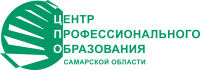 ВОСПИТАТЕЛЬНЫЙ ПРОЦЕСС в ПОО осуществляется в целях содействия профессионально-личностному развитию обучающихся посредством формирования общих и профессиональных компетенций в соответствии с требованиями ФГОС СПО.
Деятельность классного руководителя
Инвариантная часть
Личностно ориентированная деятельность
Воспитание коллектива обучающихся
Взаимодействие с родителями
Взаимодействие с пед. коллективом
Взаимодействие с социальными партнерами
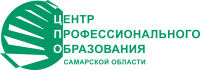 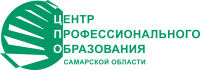 Личностно ориентированная деятельность
ПОСЕЩАЕМОСТЬ / ДИСЦИПЛИНИРОВАННОСТЬ.
01
05
ИНДИВИДУАЛЬНАЯ ПОДДЕРЖКА
02
06
АКАДЕМИЧЕСКАЯ УСПЕВАЕМОСТЬ.
ПОДДЕРЖКА ОБУЧАЮЩИХСЯ В ТЖС.
ОРГАНИЗАЦИЯ ВОСПИТАТЕЛЬНЫХ МЕРОПРИЯТИЙ
03
07
ОБЕСПЕЧЕНИЕ ЗАЩИТЫ ПРАВ
ОБЕСПЕЧЕНИЕ ВКЛЮЧЕННОСТИ В ВОСПИТАТЕЛЬНЫЙ ПРОЦЕСС
04
08
КОРРЕКЦИЯ
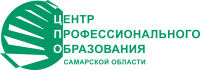 ВОСПИТАНИЕ КОЛЛЕКТИВА
КООРДИНАЦИЯ АКТИВА
ИЗУЧЕНИЕ ГРУППЫ
ПОДДЕРЖКА ДОБРОВОЛЬЧЕСТВА / ПРОЕКТОВ
РЕГУЛИРОВАНИЕ 
ОТНОШЕНИЙ.
ФОРМИРОВАНИЕ ЦЕННОСТНОГО ЕДИНСТВА
ПРОФИЛАКТИКА ДЕВИАНТНОГО
 ПОВЕДЕНИЯ.
ВЗАИМОДЕЙСТВИЕ С РОДИТЕЛЯМИ
ПРИВЛЕЧЕНИЕ
ИНФОРМИРОВАНИЕ
КООРДИНАЦИЯ
ПОВЫШЕНИЕ  КОМПЕТЕНТНОСТИ
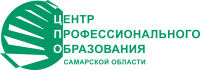 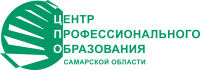 ВЗАИМОДЕЙСТВИЕ С ПЕДАГОГИЧЕСКИМ КОЛЛЕКТИВОМ
АДМИИСТРАЦИЯ
по вопросам контроля и повышения результативности  учебной деятельности
ПРЕПОДАВАТЕЛИ
по вопросам организации  образовательного процесса
ПСИХОЛОГ / СОЦ. ПЕДАГОГ
по вопросам изучения личностных особенностей, адаптации, интеграции, профилактики, коррекции
ПДО,  БИБЛИОТЕКАРЬ, 
ПЕДАГОГ - ОРГАНИЗАТОР
по вопросам вовлечения во внеурочную деятельность
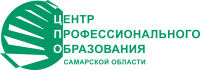 ВЗАИМОДЕЙСТВИЕ С СОЦИАЛЬНЫМИ ПАРТНЕРАМИ
ПРОФЕССИОНАЛЬНАЯ САМОИДЕНТИФИКАЦИЯ
КОМПЛЕКСНАЯ ПОДДЕРЖКА  ГРУППЫ РИСКА
ВОСПИТАНИЕ / СОЦИАЛИЗАЦИЯ
ДОКУМЕНТАЦИЯ
КЛАССНОГО РУКОВОДИТЕЛЯ
ЖУРНАЛ  ГРУППЫ
ПЛАН ВОСПИТАТЕЛЬНОЙ РАБОТЫ
СОЦИАЛЬНЫЙ ПАСПОРТ ГРУППЫПОРТФОЛИО / ЛИЧНЫЕ ДЕЛА
ПРОТОКОЛЫ РОДИТЕЛЬСКИХ СОБРАНИЙ
КОНСПЕКТЫ классных часов
ОТЧЕТ / АНАЛИЗ
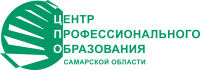 ЦИКЛОГРАММА РАБОТЫ
КЛАССНОГО РУКОВОДИТЕЛЯ
ЕЖЕДНЕВНО
КЛАССНЫЙ РУКОВОДИТЕЛЬ
определяет отсутствующих на занятиях и опоздавших
организует и контролирует дежурство
присутствует на мероприятиях, в которых принимают участие студенты
присутствует на психолого-педагогических и организационных мероприятиях, проводимых для родителей
контролирует соблюдение обучающимися «Правил внутреннего распорядка» и «Положения о внешнем виде обучающегося»
ЕЖЕНЕДЕЛЬНО
КЛАССНЫЙ РУКОВОДИТЕЛЬ
проводит классный час
организует различные формы индивидуальной / групповой работы с обучающимися с привлечение иных специалистов
организует работу с родителями
проводит работу с преподавателями, работающими в группе, по ситуации
анализирует состояние успеваемости
ЕЖЕМЕСЯЧНО
КЛАССНЫЙ РУКОВОДИТЕЛЬ
посещает уроки в своей группе
сотрудничает с психологом, социальным педагогом и преподавателями, решает хозяйственные вопросы
координирует работу родительского комитета группы
координирует работу старосты и актива группы
КАЖДЫЙ СЕМЕСТР
КЛАССНЫЙ РУКОВОДИТЕЛЬ
оформляет и заполняет (электронный) журнал
участвует в работе методических, творческих объединений классных руководителей
проводит родительское собрание в группе
представляет отчет об успеваемости обучающихся за семестр
ЕЖЕГОДНО
КЛАССНЫЙ РУКОВОДИТЕЛЬ
проводит анализ выполнения плана воспитательной работы, состояния успеваемости и уровня воспитанности / сформированности ОК обучающихся;
оформляет личные дела / портфолио обучающихся / социальный паспорт группы
повышает свой квалификационный уровень
собирает и представляет в администрацию ПОО статистическую отчетность об обучающихся группы (успеваемость, трудоустройство выпускников и пр.)
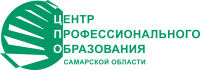 СОЦИАЛЬНО
ЗНАЧИМАЯ
ДЕЯТЕЛЬНОСТЬ
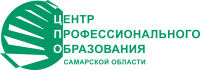 Рекомендовано в нагрузку классным руководителям
В соответствии с календарным планом воспитательной работы
Обеспечивает вовлеченность студентов в  воспитательную работу
Оценка достигнутых результатов на основе дневника регистрации активностей / портфолио / индивидуального маршрута
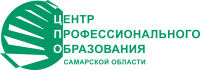 ЭЛЕКТРОННЫЙ
МЕТОДИЧЕСКИЙ
КАБИНЕТ
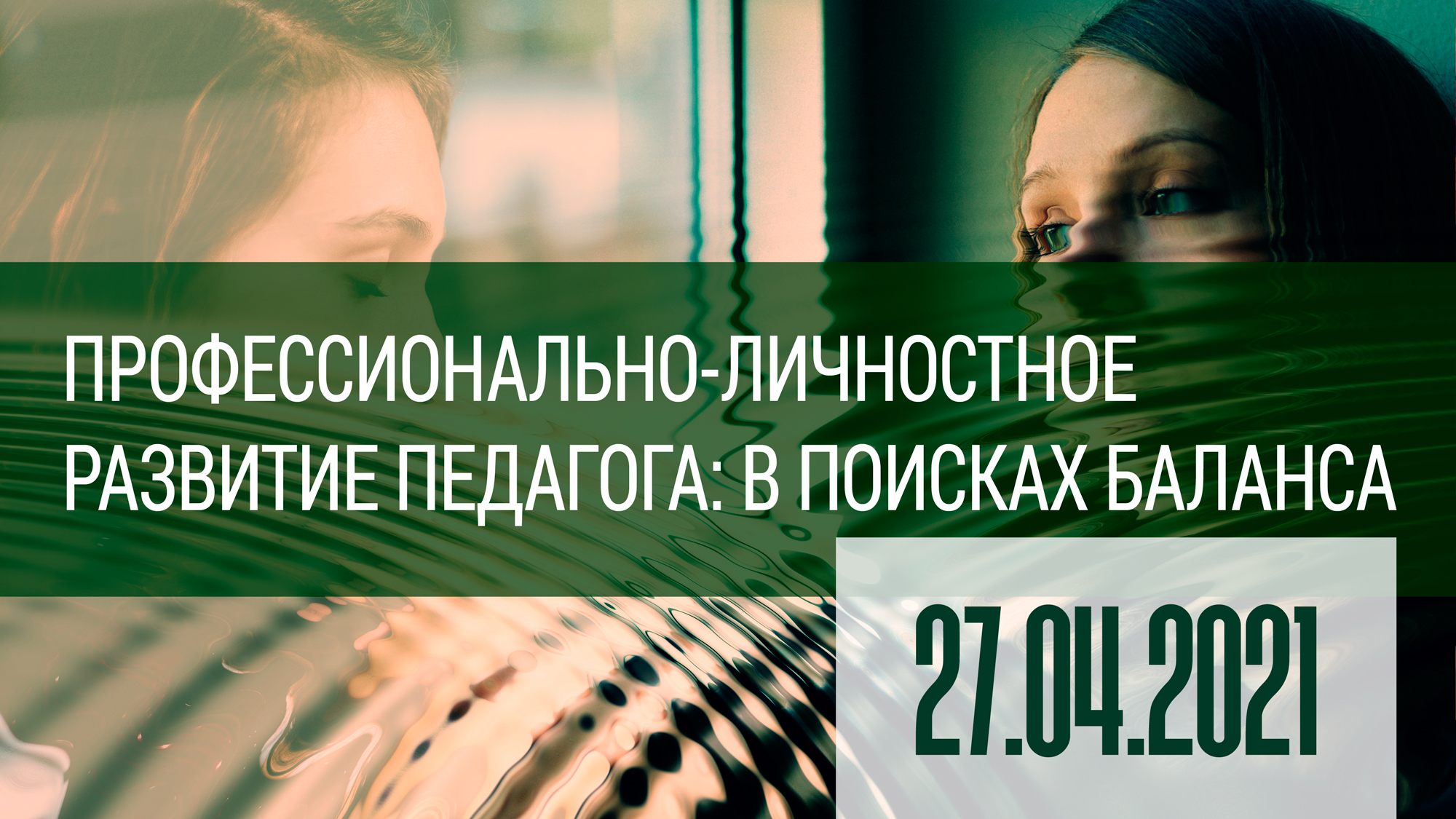